МОУ лицей №10
 города Советска
Калининградской области
 учитель математики
Разыграева Татьяна Николаевна
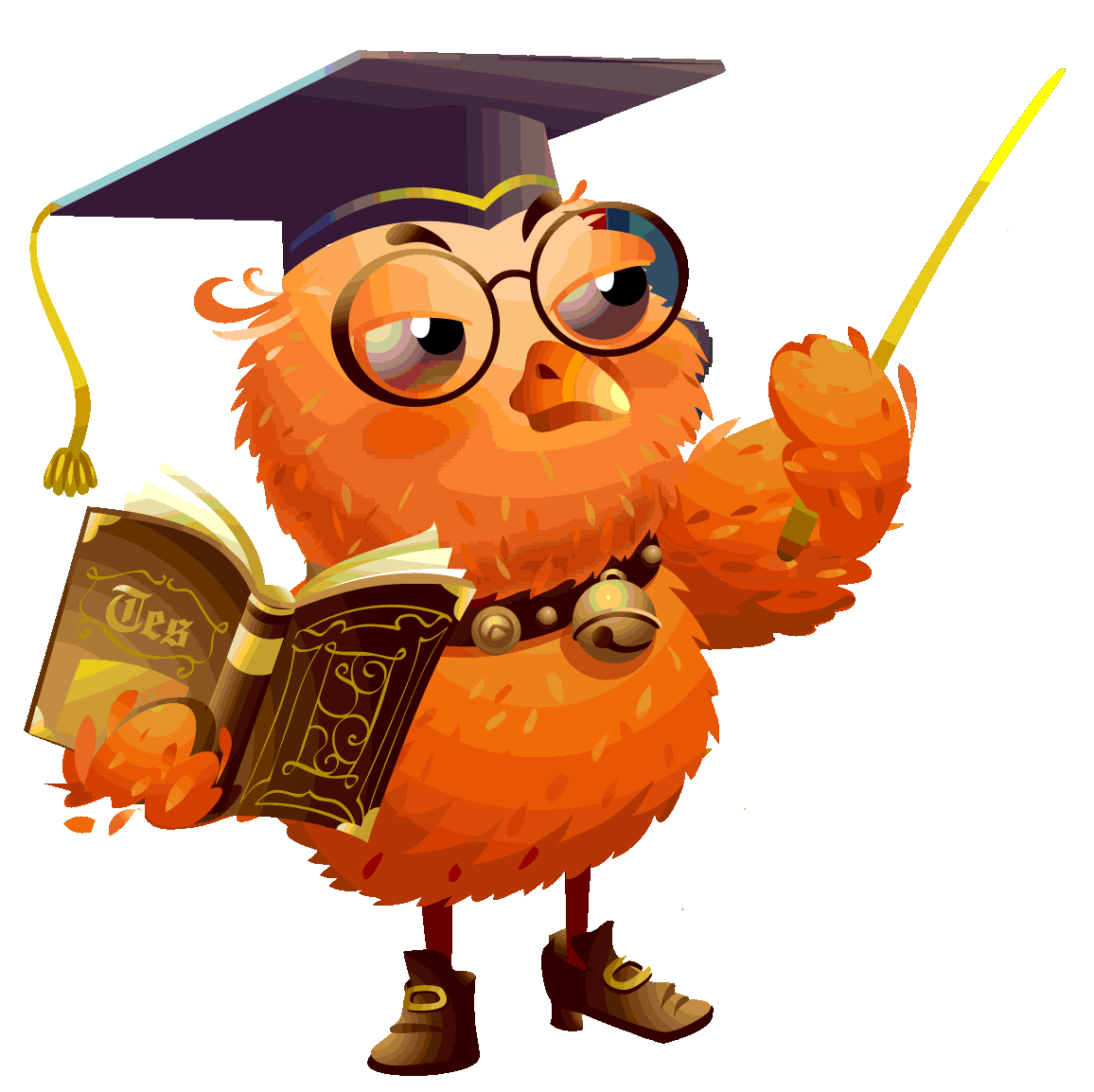 Понятие корня n – й степени
 из действительного числа.
у
y = x4
y = 1
y = 1
х
-1
0
1
Какая кривая является графиком функции y = x²?
Какая кривая является графиком функции y = x⁴ ?
Рассмотрим уравнение   x⁴ = 1.
Построим графики
 функций
 y = x⁴ и y = 1.
y = 5
Ответ: x = 1, x = -1.
Аналогично:
x⁴ = 16.
Ответ: x = 2, x = -2.
Аналогично:
x⁴ = 5.
Ответ:
y = 7
у
y = 1
х
-1
0
1
y = x³
Рассмотрим уравнение   x⁵ = 1.
Построим графики
 функций
 y = x⁵ и  y = 1.
Ответ: x = 1.
Аналогично:
x⁵ = 7.
Ответ:
Рассмотрим
 уравнение:
где a > 0, n N, n >1.
Если n - чётное, то уравнение имеет два корня:
Если n - нечётное, то один корень:
Определение 1 :
Корнем n – й степени из неотрицательного числа a
 (n = 2,3,4,5,…) называют такое неотрицательное
 число, которое при возведении в степень n даёт
 в результате число a.
n
a
Это число обозначают:
- подкоренное выражение
n
n
n
2) ( a ) = a;
-показатель корня
1) a  0;
Если a  0, n = 2,3,4,5,…, то
Операцию нахождения корня из неотрицательного
 числа называют извлечением корня.
Операция извлечение корня является обратной
 по отношению к возведению в соответствующую
 степень.
5² = 25
10³ = 1000
0,3⁴ = 0,0081
n
Иногда выражение  a называют радикалом от
 латинского слова radix – «корень».
Символ     - это стилизованная буква r.
3
4
25 = 5
0,0081 = 0,3
1000 = 10
Пример 1:
3
7
4
Вычислить: а)  49; б)  0,125; в)  0 ; г)  17
Решение:
а)  49 = 7, так как 7 > 0 и 7² = 49;
3
б)  0,125 = 0,5, так как 0,5 > 0 и 0,5³ = 0,125;
4
в)  0 =0;
г)  17 ≈ 2,03
Определение 2 :
Корнем нечётной степени n из отрицательного
 числа a (n = 3,5,…) называют такое
 отрицательное число, которое при возведении
 в степень n даёт в результате число a.
Итак
Вывод:
Корень чётной степени имеет смысл
 (т.е. определён) только для неотрицательного
 подкоренного выражения; корень нечётной степени
 имеет смысл для любого подкоренного выражения.
n
n
n
2) ( a ) = a;
1) a < 0;
Если a < 0, n = 3,5,7,…, то
Пример 2:
Решите уравнения:
а)
Возведём обе части уравнения в куб:
б)
Возведём обе части уравнения в четвёртую степень:
в)
Решений нет. Почему?
г)
Возведём обе части уравнения в шестую степень: